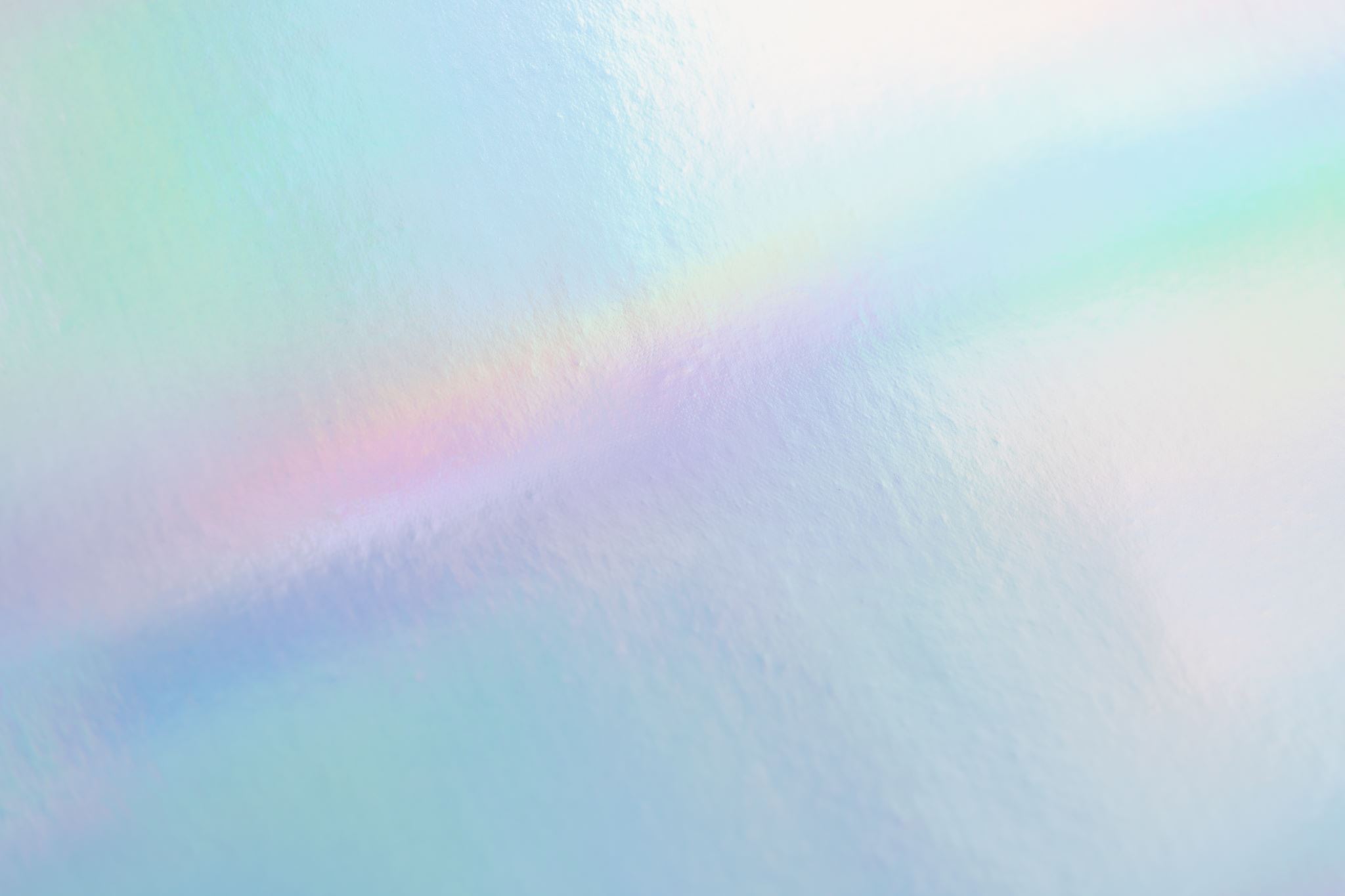 How Do We Treat God?
Malachi 1:6-14
God deserves honor and fear!
They gave God their garbage!
God will be honored and feared!
How Does That Apply to ME?
The LORD deserves to be honored!
The LORD deserves to be feared!
How have you polluted your offerings to the LORD?
Do you give the LORD your best or your leftovers?
Time
Energy
Wealth
How have you justified your insolence?
Are you willing to be wholeheartedly devoted to the LORD?
Are you willing to call others to wholehearted devotion to the LORD?